ΕΣΠΑ 2021-2027
Πρόγραμμα
Συνοπτική Παρουσίαση του 
Προγράμματος  “ΜΕΤΑΦΟΡΕΣ” 2021-2027
(Έγκριση: Ιούλιος 2022)
ΤΟ ΠΛΑΙΣΙΟ ΣΧΕΔΙΑΣΜΟΥ
Το Πρόγραμμα “ΜΕΤΑΦΟΡΕΣ” 2021-2027 διαμορφώθηκε λαμβάνοντας υπόψη :

το Εθνικό Στρατηγικό Σχέδιο Μεταφορών (ΕΣΣΜ) και την Περιφερειακή εξειδίκευση του
την Εθνική Στρατηγική για την Ολοκληρωμένη Θαλάσσια Πολιτική στο Νησιωτικό Χώρο
το Εθνικό Στρατηγικό Σχέδιο για την Οδική Ασφάλεια
το Εταιρικό Σύμφωνο Περιφερειακής Ανάπτυξης (ΕΣΠΑ) 2021 – 2027
ΟΙ ΣΤΡΑΤΗΓΙΚΟΙ ΣΤΟΧΟΙ ΤΟΥ ΠΡΟΓΡΑΜΜΑΤΟΣ
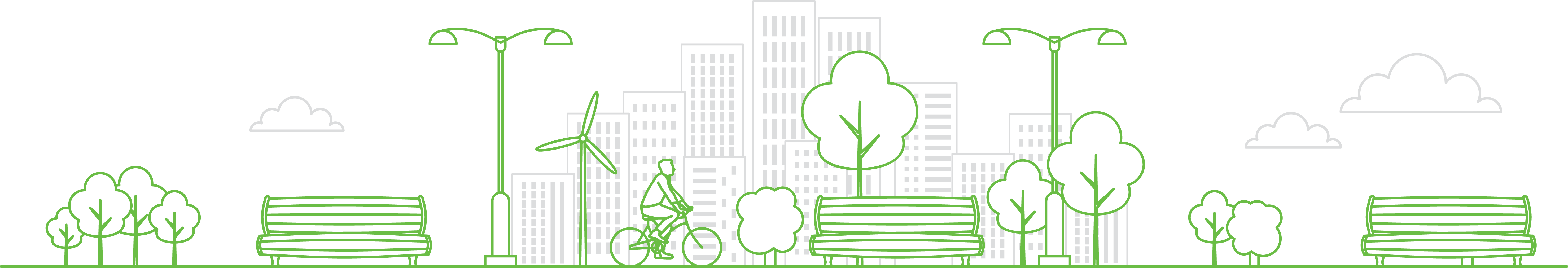 ΠΡΟΤΕΡΑΙΟΤΗΤΕΣ ΚΑΤΑΡΤΙΣΗΣ ΤΟΥ ΠΡΟΓΡΑΜΜΑΤΟΣ
Πράσινες Μεταφορές
Πιλοτική δράση για την αναβάθμιση του συστήματος οδικών αστικών μεταφορών σε Περιφερειακούς ΟΤΑ
Υποστήριξη της πολυτροπικότητας, 
Ολοκλήρωση κρίσιμων τμημάτων του κεντρικού και αναλυτικού οδικού ΔΕΔ-Μ 
Στοχευμένες παρεμβάσεις Οδικής Ασφάλειας
Διασφάλιση νησιωτικής συνδεσιμότητας και προσβασιμότητας
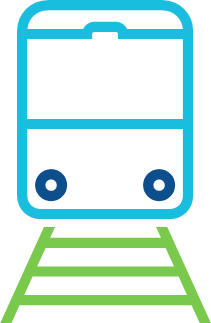 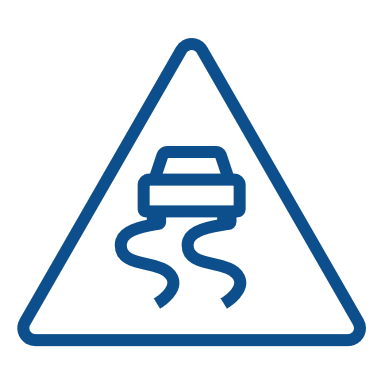 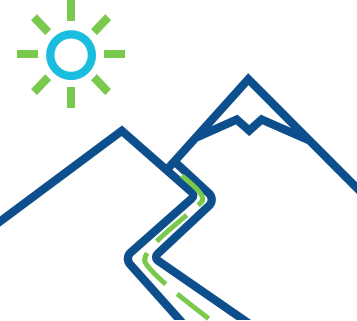 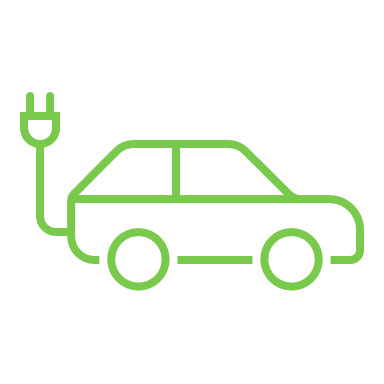 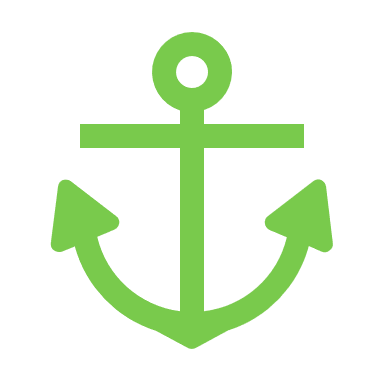 ΣΥΝΕΡΓΕΙΕΣ ΤΟΥ ΠΡΟΓΡΑΜΜΑΤΟΣ
Εξασφαλίζονται συνέργειες :
με τον Μηχανισμό «Connecting Europe Facility» (CEF 2) 
στα σιδηροδρομικά έργα του κεντρικού ΔΕΔ-Μ
σε διασυνοριακές σιδηροδρομικές συνδέσεις του ΔΕΔ-Μ 
με το Ταμείο Ανάκαμψης και Ανθεκτικότητας (RRF):
στην αναβάθμιση του συστήματος οδικών αστικών μεταφορών
στην κατασκευή του Βόρειου Οδικού Άξονα Κρήτης (ΒΟΑΚ)
σε παρεμβάσεις οδικής ασφάλειας Περιφερειακού και τοπικού χαρακτήρα
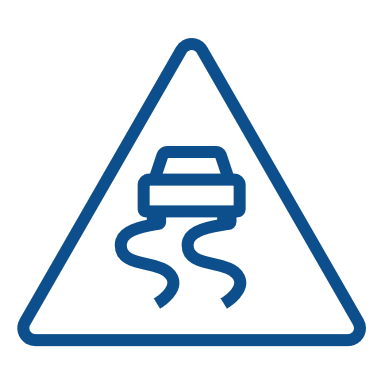 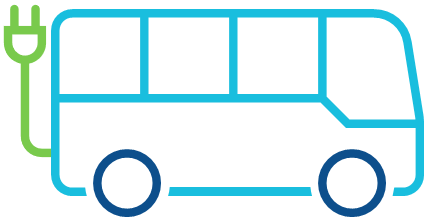 ΔΙΑΘΕΣΙΜΟΙ ΠΟΡΟΙ ΑΝΑ ΤΑΜΕΙΟ
1.854 εκ.€ (ΚΣ)
2.224 εκ.€ (ΣΔΔ)
ΔΙΑΘΕΣΙΜΟΙ ΠΟΡΟΙ ΑΝΑ Σ.Π.
ΤΟΜΕΙΣ ΤΟΥ ΠΡΟΓΡΑΜΜΑΤΟΣ
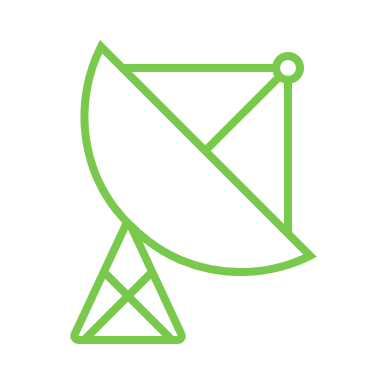 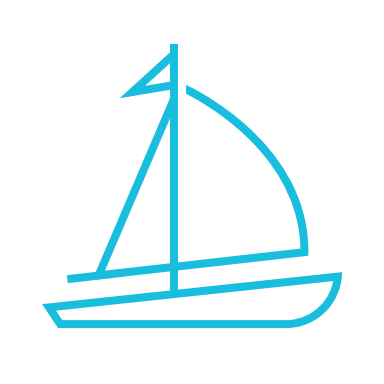 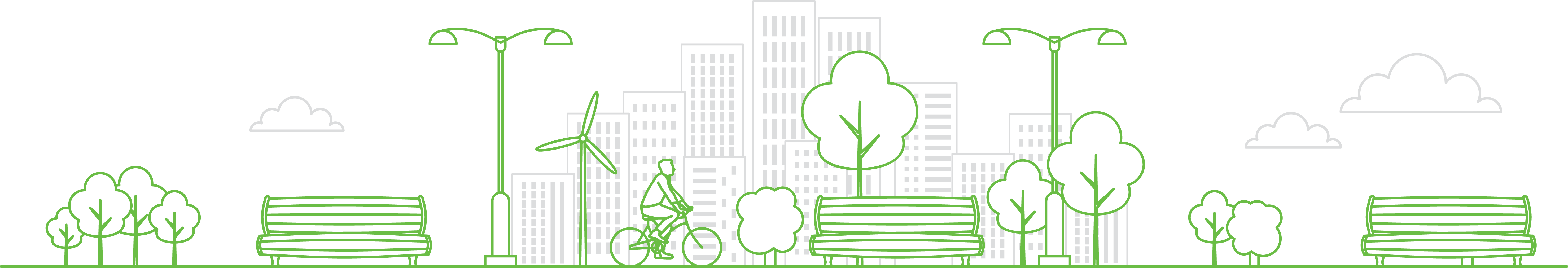 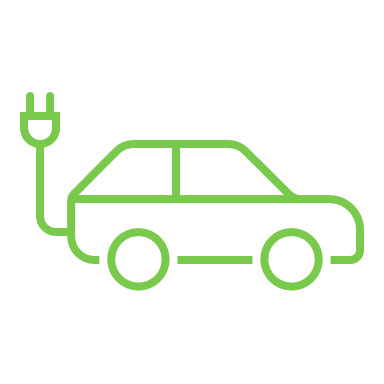 ΔΟΜΗ ΤΟΥ ΠΡΟΓΡΑΜΜΑΤΟΣ – ΠΟΡΟΙ ΑΝΑ ΠΡΟΤΕΡΑΙΟΤΗΤΑ
Ποσά σε εκατ. €
9
ΤΟΜΕΑΣ ΒΙΩΣΙΜΩΝ ΑΣΤΙΚΩΝ ΜΕΤΑΦΟΡΩΝ
Κατασκευή 3 νέων / επεκτάσεων Γραμμών ΜΕΤΡΟ, 21,4 χλμ. (συνολικά) σε Αθήνα και Θεσσαλονίκη
Γραμμή 4 τμήμα Άλσος Βείκου – Γουδή
Γραμμή 2 τμήμα Ανθούπολη - Ιλιον
Μετρό Θεσσαλονίκης επέκταση προς Αεροδρόμιο ΜΑΚΕΔΟΝΙΑ
Αναβάθμιση στόλου και τροχαίου υλικού 
Προμήθεια Διρευματικών συρμών για το Μετρό της Αθήνας
Αναβάθμιση συρμών Γραμμής 1 - Μετρό Αθήνας
Αναβάθμιση συστήματος αστικών μεταφορών σε Αθήνα και Θεσσαλονίκη με την προμήθεια 650 νέων Λεωφορείων μηδενικών εκπομπών ρύπων
Πιλοτική δράση σε Περιφερειακούς Δήμους για την αναδιάρθρωση του δικτύου και την ανάπτυξη στόλου λεωφορείων μηδενικών εκπομπών ρύπων
Π01
σταθερής τροχιάς
Π02
εκτός μέσων 
σταθερής  τροχιάς
10
ΤΟΜΕΑΣ ΣΙΔΗΡΟΔΡΟΜΙΚΩΝ ΜΕΤΑΦΟΡΩΝ
Αναβάθμιση Προαστιακού Σιδηρόδρομου
Δυτικής Θεσσαλονίκης
Θεσσαλονίκη (Πλατύ) – Έδεσσα (Ηλεκτροκίνηση)
Πάτρα (κάτω Αχαγιά) – Πύργος
Λάρισα – Βόλος (Ηλεκτροκίνηση – σηματοδότηση)
Ολοκλήρωση του κεντρικού σιδηροδρομικού δικτύου
Τμήμα Ροδοδάφνη – Ρίο (επιδομή, Ηλεκτροκίνηση, σηματοδότηση)
Τμήμα Κιάτο – Ροδοδάφνη (Ηλεκτροκίνηση)
Ολοκλήρωση του συστήματος ERTMS σε 450 χλμ του κεντρικού δικτύου, 
Κατασκευή Σιδηροδρομικών πολυτροπικών συνδέσεων (με λιμένα Λαυρίου, 6ο Προβλήτα λιμένα Θεσ/κης, λιμένα Βόλου και Αεροδρόμιο Αλεξανδρούπολης)
Π03
Προαστιακός
Π04
Ολοκλήρωση κεντρικού δικτύου
Π07
Πολυτροπικές συνδέσεις
11
ΣΤΙΣ ΟΔΙΚΕΣ ΜΕΤΑΦΟΡΕΣ
Κατασκευή νέων αυτοκινητόδρομων 183 χλμ σε νησιωτικές Περιφέρειες: 
Κατασκευή νέων αυτοκινητοδρόμων 200 χλμ σε λοιπές Περιφέρειες, 
Μείωση κατά 50% των θανάτων / βαριά τραυματιών μέχρι το έτος 2030Βάση του Εθνικού Στρατηγικού Σχεδίου για την Οδική ασφάλεια προγραμματίζονται:
Άυλες δράσεις Οδικής Ασφάλειας πανελλαδικής εμβέλειας
Παρεμβάσεις βελτίωσης οδικής υποδομής.
Κατασκευή Οδικών πολυτροπικών συνδέσεων με 6ο προβλήτα λιμένα Θεσσαλονίκης και λιμένα Αλεξανδρούπολης
Π05
Κρίσιμα τμήματα κεντρικού ΔΕΔ Μ
Π06
Τμήματα αναλυτικού ΔΕΔ Μ
- Οδική Ασφάλεια
Π07
Πολυτροπικές συνδέσεις
12
ΣΤΙΣ ΘΑΛΑΣΣΙΕΣ ΜΕΤΑΦΟΡΕΣ
Παρεμβάσεις υποδομών σε 33 Λιμάνια σε νησιωτικές Περιφέρειες και 
Ανάπτυξη συστήματος θαλάσσιων συγκοινωνιών με χρήση «πράσινων» πλοίων

Επέκταση, Αναβάθμιση και Εκσυγχρονισμός του Εθνικού Συστήματος Ελέγχου Θαλάσσιας Κυκλοφορίας VTMIS, 
Ανάπτυξη νέων συστημάτων ασφάλειας ναυσιπλοΐας και προμήθεια πλωτών μέσων έρευνας και διάσωσης,
Επέκταση / αναβάθμιση συστημάτων αεροναυτιλίας.
Π08
Συνδεσιμότητα Προσβασιμότητα νησιών
Π09
Ασφάλεια Ναυσιπλοΐας – 
Αεροναυτιλίας
13
ΕΡΓΑ ΣΤΡΑΤΗΓΙΚΗΣ ΣΗΜΑΣΙΑΣ
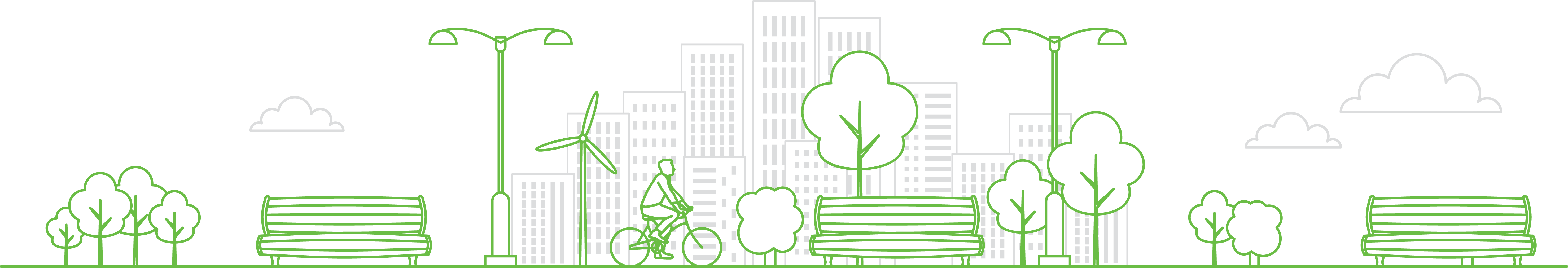 ΕΠΙΔΙΩΚΟΜΕΝΑ ΑΠΟΤΕΛΕΣΜΑΤΑ
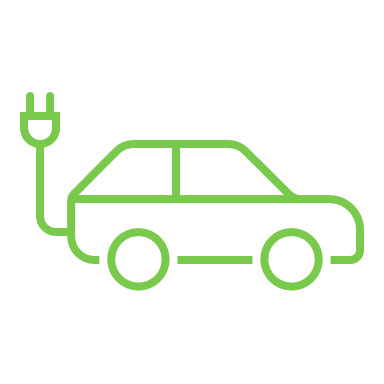 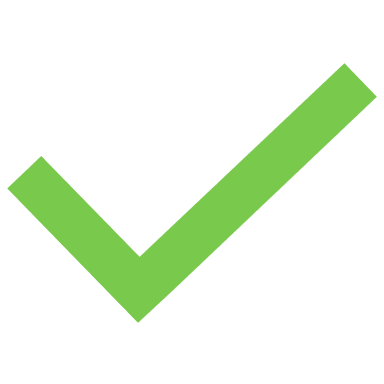 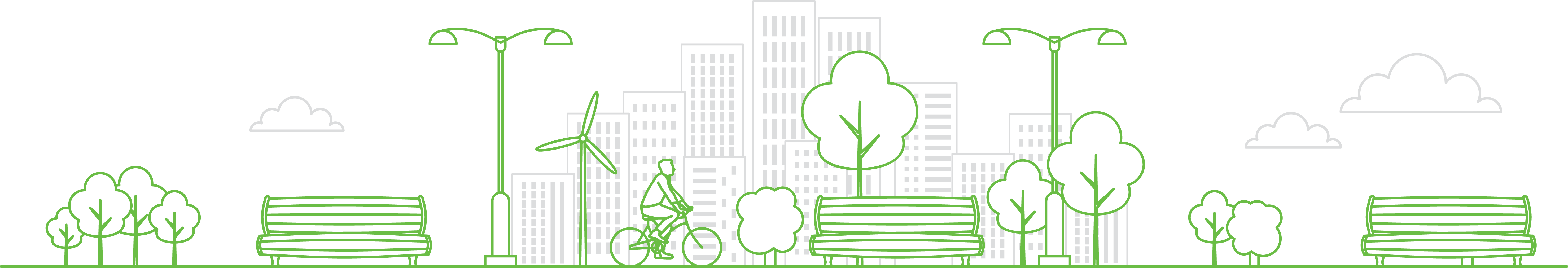